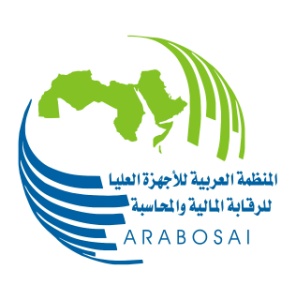 Priorities of (ARABOSAI) in supporting the development of capacityof member SAIs
Regional Forum for Capacity Development Graz, Austria, 5 November 2017
ARABOSAI
Capacity development priorities
Enhance SAI’s ownership regarding independence requirements ; 
Enhance ability of SAI’s to respond to expectations resulting from SDG ‘s agenda; 
Provide support to SAI’s to achieve further progress in utilization of manuals and guidance materials by ARABOSAI members  
Strengthen ownership of professionalization requirements by SAI’s
ARABOSAI
Key risks and mitigating measures
ARABOSAI
Key risks and mitigating measures
ARABOSAI
Key support needs of the region

Supplementary funds raised through the INTOSAI-donors Secretariat 
Technical Support from IDI in using e-learning in order to reduce cost for external facilities 
Support from SAI’s to hire regional experts as trainers and facilitators
Support from the INTOSAI structures to perform regular review of the ARABOSAI General Secretariat's capacity; 
Exchange experiences with similar regions organizations ( AFROSAI-E)